Rainforests and photosynthesis
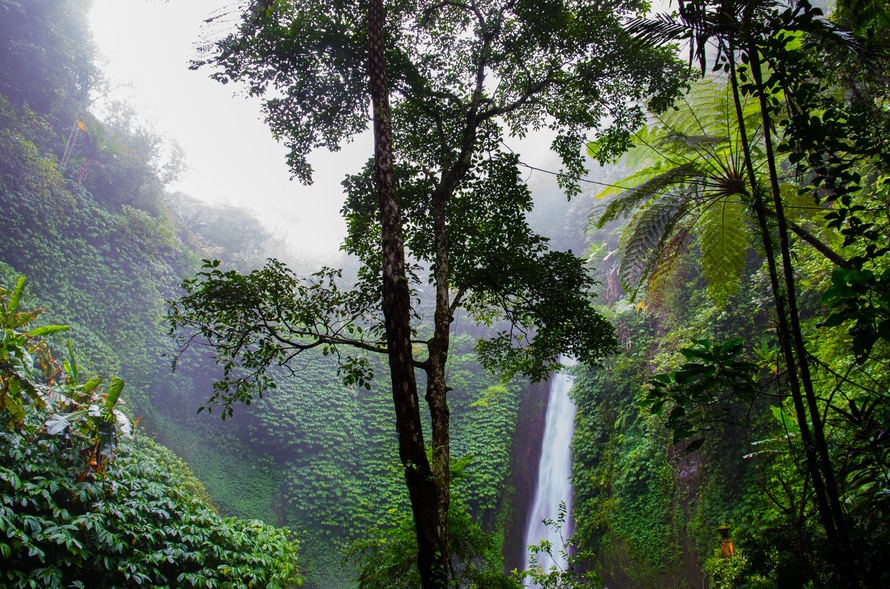 Rainforests produce oxygen
 which is very necessary for life.
One of them is Amazonia, 
called the lungs of the world.
 They are shelter for at least half 
of all species of plants, 
insects and animals found on Earth.
 The most beautiful plants grow here,
 the most beautiful animals live and unfortunately
 they are also the most endangered.
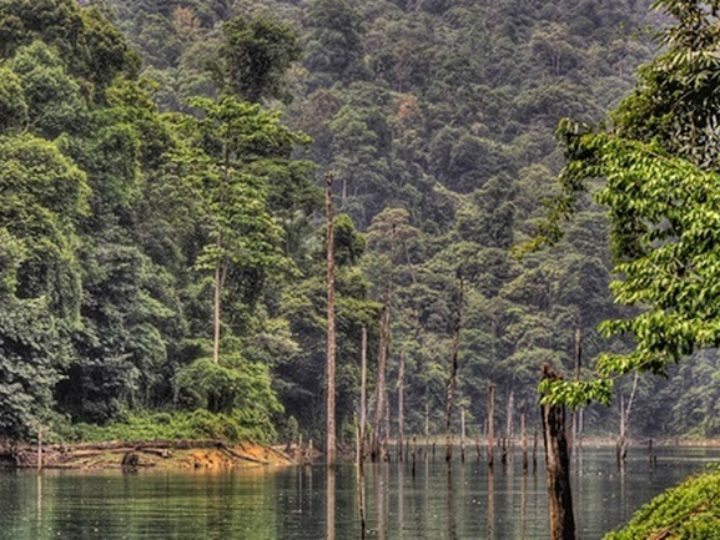 Plants absorb a lot of carbon dioxide, which they need for photosynthesis. thanks to photosynthesis, they "take" carbon dioxide from the world, which in large quantities is dangerous to humans.
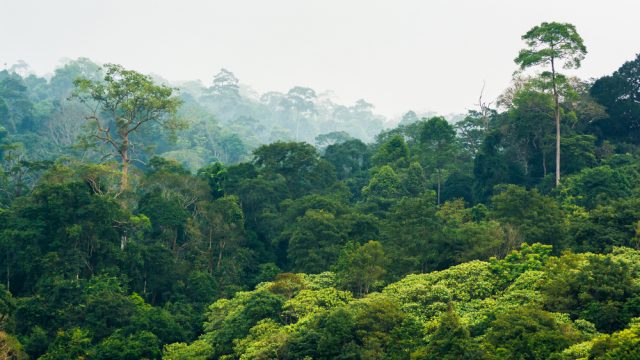 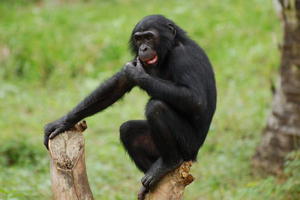 In the rainforests lives:
- monkeys
- sloths
- spiders
- leopards
- parrots
- snakes
- crocodiles
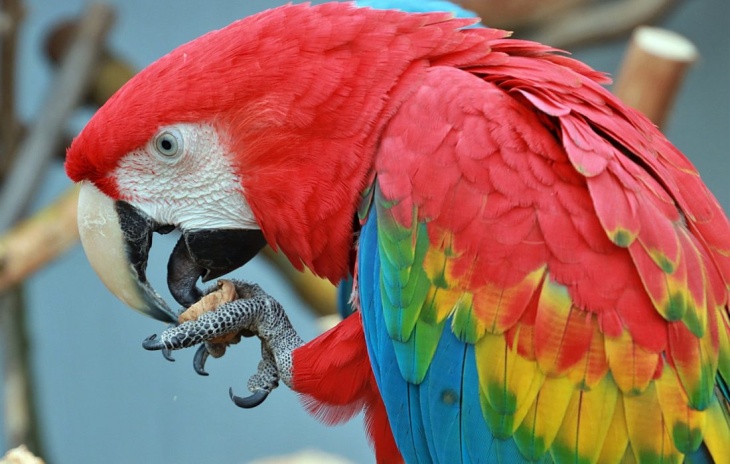 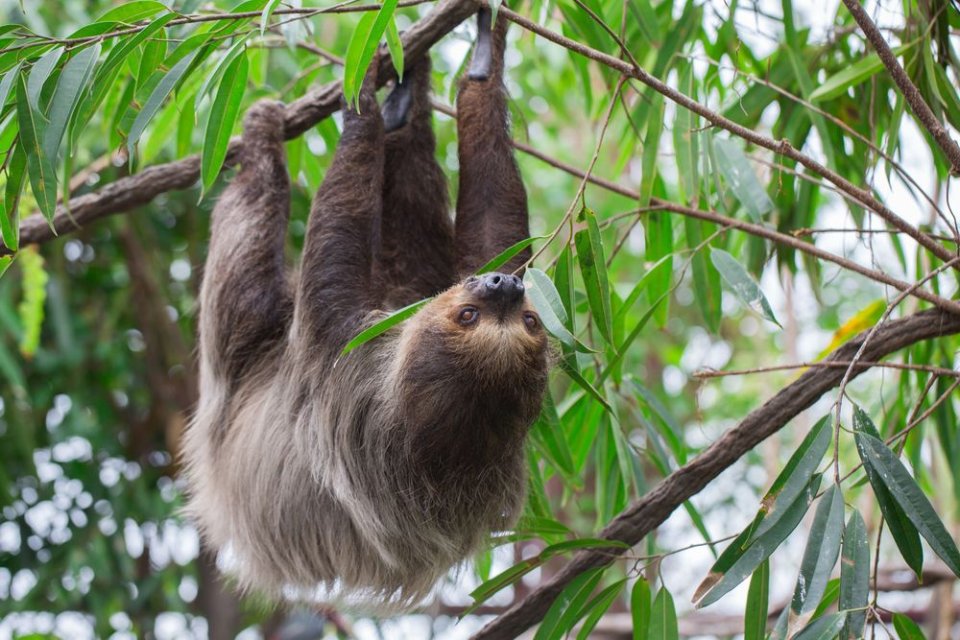 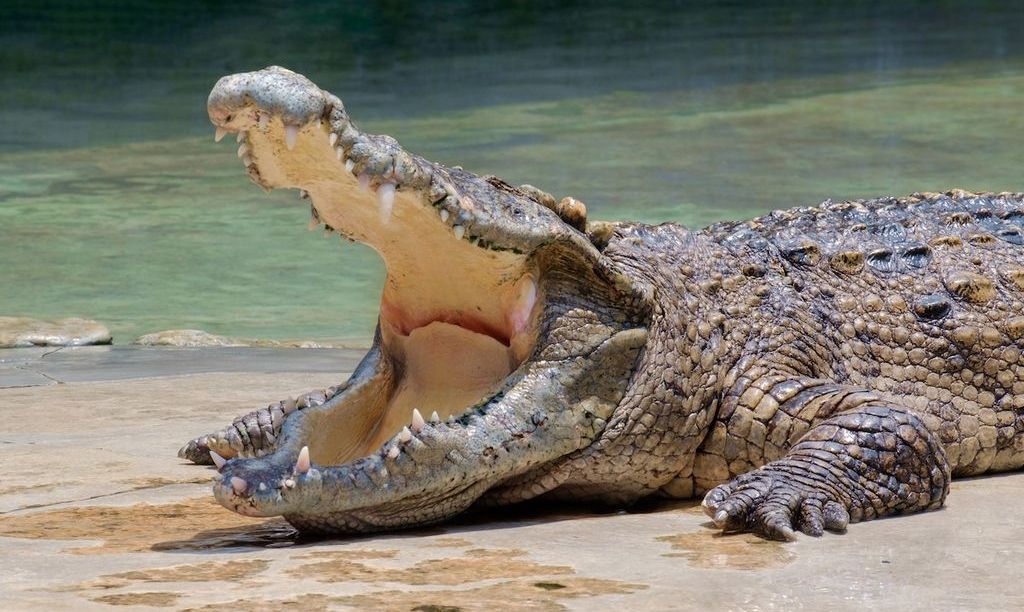 Medicine for the world:
Rainforests that produce oxygen are  medicine for the silly people who destroy the environment by burning rubbish.
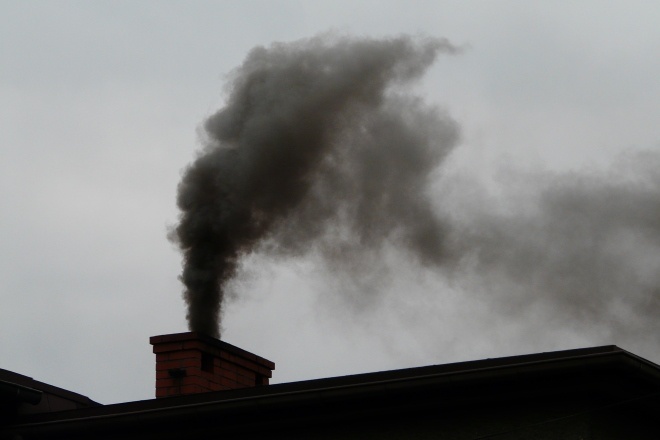 Rainforests, mainly Amazonia,
are cut down and burned
 to get space for fields.
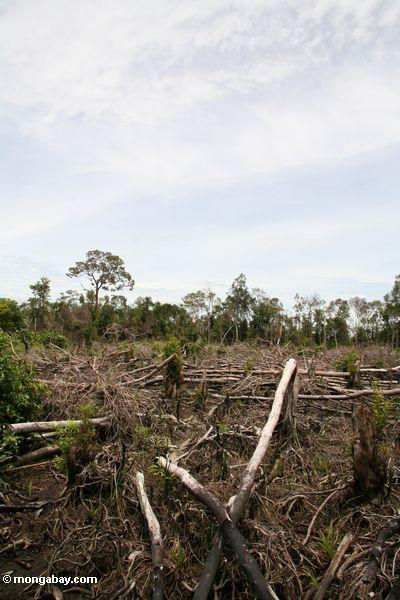 They have too little space
 for growing crops
 so they destroy trees and plants 
growing there
 without knowing 
they are doing wrong.
Let’s to this!
Rainforests occupy smaller areas 
than they were a few years ago.
 Let's do something for Earth 
and don't let rainforests become history.
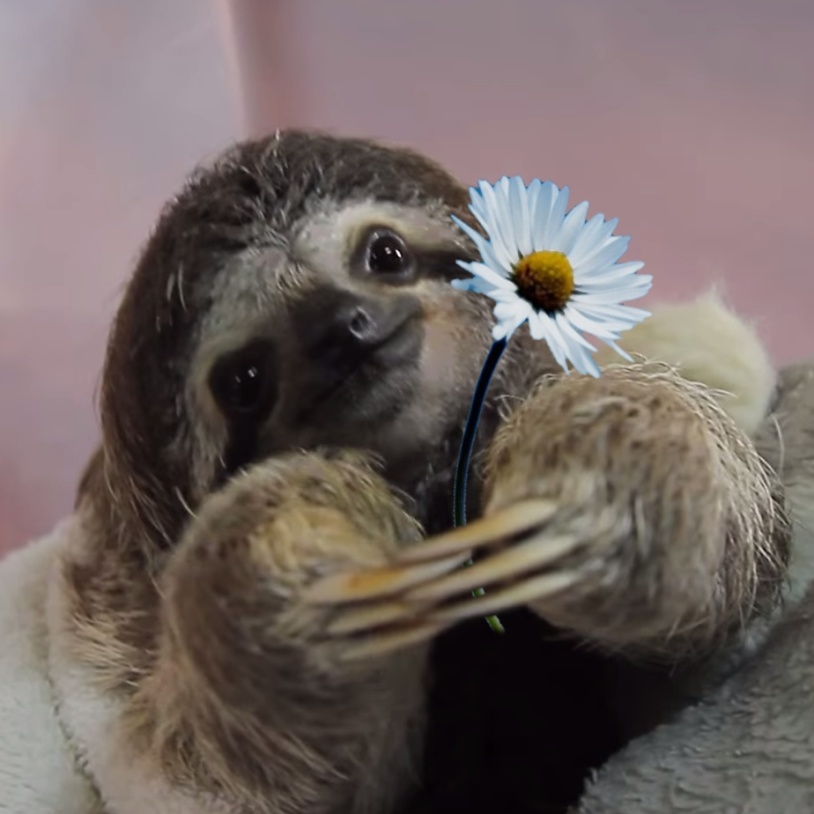 Please save me!!